Туризм.Харчування в поході
Зміст
1
Вимоги до продуктів
2
Норма енергетичної цінності продуктів
3
Принципи планування раціону
4
Режим харчування
5
Корисні поради
Вимоги до продуктів
Коли ви збираєтеся в похід, обов'язково постає питання харчування.
	Для	туристичних походів воно має бути повноцінним та відповідати певним критеріям, як енергетична цінність, збалансованість, загальна вага та відповідність смаку.
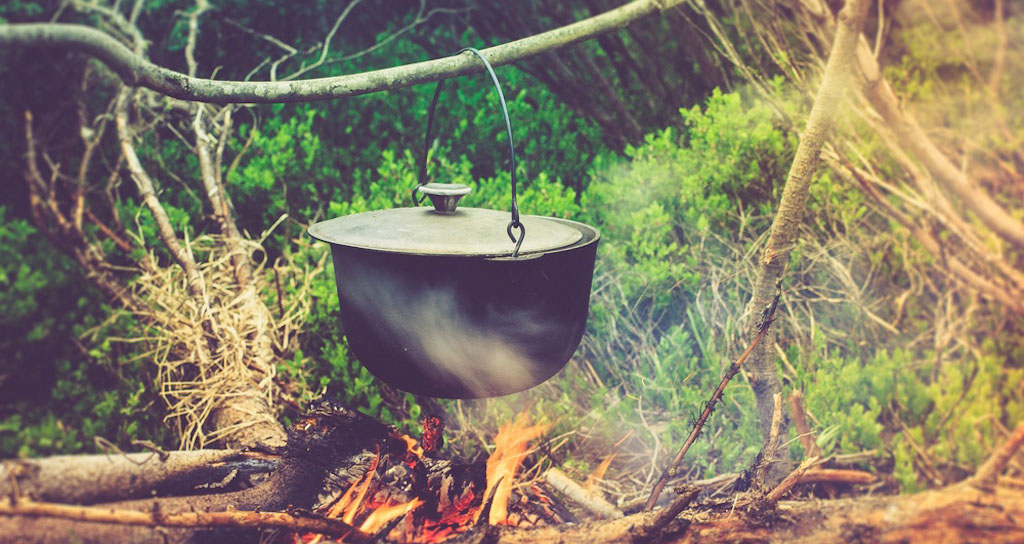 Норма енергетичної цінності продуктів
Для денного споживання їжи в поході становить від 2000 кКал  для найпростіших рівнинних маршрутів.
До 7000 кКал на технічно складних високогірних маршрутах.
Для класичного туристичного походу середнім можна вважати значення 4000-5000 кКал. 
Виходячи з цього і слід планувати  обсяг продуктів на людину на день. Крім того, варто дотримуватися співвідношення  білків-жирів-вуглеводів, яке має приблизно дорівнювати 1:1:4.
Розраховуйте на 600-700 г продуктів на людину в день. Це середня норма  для нетривалих походів, де немає можливості зайти в магазин. Може бути і легше, якщо добре продумати розкладки. А може бути більше, якщо брати в похід консерви, тушонку, хліб, картоплю та інші не надто легкі продукти.
Поширена помилка – пакувати занадто багато їжі, збільшуючи тим самим вагу рюкзака та витрати енергії на його перенесення. Досвід навчить вас, яка кількість їжі працює на вас, а яка є надлишковою.
Для коротких походів помірної складності, слід пам’ятати, що легке недоотримання витрачених калорій легко компенсується внутрішніми резервами організму. Зловживати цим не варто і смачно поїсти наприкінці дня - велика радість.
Принципи планування раціону
Смак. Їжте те, що вам подобається.
Калорійність їжі.  Вам потрібно буде достатньо калорій (і води).
Харчова цінність їжі. Під час коротких подорожей можна «забивати» відчуття голоду цукерками. Втім, для тривалих мандрівок, цю роботу краще передати складним вуглеводам та білкам. Жири теж важливий компонент похідних страв. В якості перекусу, кишенькової їжі, краще використовувати горіхи, фініки, родзинки та інші сухофрукти. Вони забезпечують м'язи джерелом кращої та тривалої енергії, аніж швидкі вуглеводи з цукру, що міститься в цукерках.
Вага та об'єм. Надавайте перевагу легкій та малооб’ємній їжі. Найбільш компактною є сушена та сублімована їжа. Також варто розглянути різні варіанти пакування і можливість точного розподілу їжі (наприклад, круп) по порціям за вагою.
Простота приготування. Вибирайте просту їжу, яка не потребує тривалого приготування, та вимагає невеликої кількості інгредієнтів. Також слід мати частину їжі, яку можна їсти без приготування.

Наявність води. Раціон в поході може сильно різнитися залежно від того, чи доступна на маршруті питна вода у достатній кількості. Навіть в Карпатах є місця, де з водою можуть бути проблеми. В посушливий період джерела можуть пересихати. Це варто враховувати при плануванні походу.

Паливо. Що більшим є час приготування страв, то більше палива вам знадобиться. Рис,бобові та деякі інші групи продуктів можуть готуватися занадто довго.
Вартість. Сублімовані страви та високоенергетичні продукти можуть бути дуже дорогими. Сушена їжа значно дешевша за сублімати, і потребує менше зусиль і часу у приготуванні – потрібен лише окріп.

Страви-обманки. Швидкі кашки з пакетика насичують організм енергією не більше ніж на півгодини активного руху. «Одноразові» супчики – ще менше. Прийом їжі має бути ефективним та створювати тривалий запас енергії, не лише забивати голод і створювати ілюзію наповненості.
Складові похідної їжі
Білки – основний будівельний матеріал організму і м'язів зокрема. Серед рослинних продуктів найбільш багаті на білки квасоля, горох, вівсянка та гречана крупи, рис. Білки тваринного походження містяться в м'ясі, рибі, сирові. В помірних умовах людині потрібно близько 1-1,2 г білків на 1 кг ваги тіла на добу. Зі збільшенням фізичного навантаження потреба в білках зростає.
Жири - концентроване джерело енергії для організму. Жири дають вдвічі більше чистої енергії порівняно з білками та вуглеводами, тому, нехтувати  їх кількістю в похідному раціоні не варто. При «спалюванні»  в організмі 1 г жирів виділяється близько 9 кКал енергії. Співвідношення жирів рослинного та тваринного походження має складати приблизно 3:1, а денна норма в поході не повинна бути меншою, ніж 100 г на особу. Нестача жирів в їжі призводить до швидкого виникнення відчуття голоду та більшого поживання високовуглеводної їжи.
Вуглеводи – основне джерело енергії для організму. Віглеводи забезпечують нормальну роботу практично всіх органів: м'язів, серця, печінки, нервової системи. Вуглеводи відіграють важливу роль в обміні білків і жирів. Кажуть, що «жири горять в полум'ї вуглеводів», тому в їжі їх необхідно комбінувати для ефективного отримання енергії. Добова норма вуглеводів становить 400-500 г на особу. Не всі вуглеводи однаково корисні. Важливо мати в раціоні повільні вуглеводи: каші, макарони тощо. Прості (швидкі) вуглеводи у вигляді солодощів їх замінити не можут, але вдало доповнюють.
Водно-сольовий режим
Вода – чи не найважливіший компонент похідного раціону. Зневоднення загрожує такими неприємними наслідками як спрага (позначається також і на психологічному стані), згущення крові. При серйозному зневодненні наступає порушення всіх видів обміну речовин в організмі: білкового, вуглеводного, жирового, мінерального та вітамінного. Витрата води в організмі туриста зазвичай вельми велика і при великих фізичних навантаженнях, високій температурі і сухості навколишнього повітря досягає 3-5 л на добу. Правильно покривати цю витрату допомагає строге дотримання водно-сольового режиму.
Приймати рідину під час походу рекомендується під час сніданку, обіду і вечері: тільки у ці моменти туристам можна пити до повного втамування спраги. На коротких привалах в жаркий час доби дозволяється прополіскувати рот і горло водою. Під час руху пити не можна. У разі спраги можна лише смоктати льодяники, сухий чорнослив.
	Мінералізація води. Тала вода, топлений сніг, вода з льодовиків не містить практично ніяких солей, і при її споживанні солі ще більше вимиваються з організму. До того ж такою водою практично неможливо напитися. Тому якщо все ж доводиться задовольнятися такою водою — додавайте до неї принаймні сіль, а ще краще — спеціальні добавки, пийте ізотонічні напої, або принаймні доступний в аптеках Регідрон.
Напої. Раціонально підібрані і правильно приготовані напої мають велику перевагу перед звичайною питною водою: вони краще втамовують спрагу і зменшують потребу в рідині. Такими властивостями володіють, наприклад, фруктові, ягідні і овочеві соки. Але  застосовуватися вони можуть лише в нетривалих походах. У тривалих подорожах звичайна вода підкисляється вишневим, журавлинним або іншим екстрактом (1-2 чайні ложки на флягу води).
Режим харчування
Зазвичай туристична розкладка планується на три прийоми їжі протягом дня. Така схема не ідеальна, але популярна. Обід має бути швидким задля економії часу. Сніданок та вечеря повинні бути найбільш калорійними.
	На сніданок варто змістити більшу кількість білка та доповнити його жирами. Така комбінація потребує тривалого часу на перетравлення, і дозволить відчуття ситості «розтягнути» на тривалий час. Для швидкого отримання енергії  «на перший час», включіть до сніданку, також і  повільні вуглеводи (наприклад,	кашу).
В обід можна обійтися швидкою їжею, яка готується не довго. Часто в походах обід взагалі не готують, а обходяться перекусом у вигляді бутербродів. В холодну пору року можна швидко приготувати окріп та підживитися гарячим чаєм. 
	Вечерю бажано також робити ситною, як і сніданок. Вкладатися спати голодним не найкраща ідея. Але і переїдати не варто.  Крім того, обираючи страви на вечерю, доцільно запланувати в меню щось смачненьке. Після складного дня з тривалим фізичним навантаженням тіло має відновити запас енергії, а свідомість – отримати задоволення. Тому смачні супчики на вечерю – поширена практика.
	 Загалом співвідношення об'єму харчування (по масі або енергетичній цінності) на три прийоми можна рекомендувати  близько до 40:25:35%.
Варіанти харчування
При плануванні раціону зважайте, що в поході продукти, які швидко псуються, як правило псуються ще швидше. Звісно, в холодну пору року, коли надворі працює природний холодильник, більша частина швидкопсувних продуктів зберігатиметься краще. Наприклад, взимку в похід можна не боятися брати вершкове масло, сири, ковбаси тощо. Але влітку, краще утриматися і не брати в похід варені ковбаси, яйця, рибу, м’які овочі та фрукти, випічку тощо.

	Для полегшення загального набору продуктів хорошим варіантом є заміна свіжих овочів на сушені; використання замість тушонки та рибних консервів - сушеного фаршу.
Ідеї страв
Крім задоволення фізіологічної потреби в енергії, їжа має і психологічну дію в поході. Кожна людина хоче їсти різні страви кожного дня. Тому велику роль відіграє різноманітність раціону. 
	Невеликий список з ідеями може допомогти в формуванні збалансованого меню. Звісно ж вони можуть повторюватися, але краще, щоб між прийомами однакової страви проходило не менше 3-4 днів.
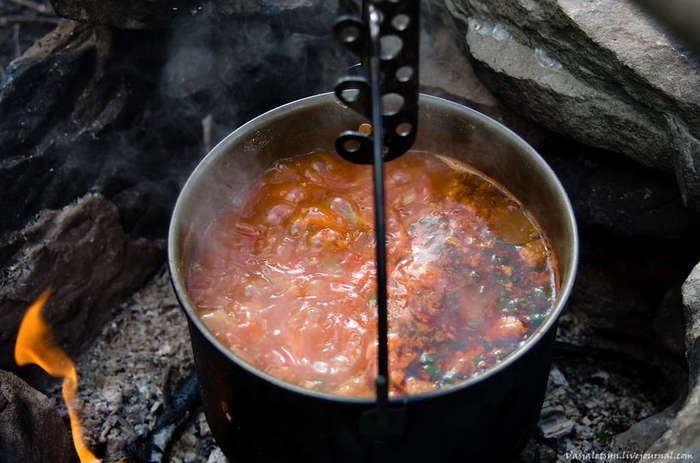 Перші страви
Борщ
Суп гороховий з ковбасою
Суп гречаний з ковбасою/грибами
Суп сочевичний з ковбасками
Суп курячий з локшиною
Суп рисовий
Уха
Харчо
Розсольник
Другі страви
Гречка з м’ясом і грибами
Макарони з сиром і ковбасою
Рис з овочами/м’ясом
Каша перлова з м’ясом
Каша пшенична з м’ясом
Горохові пластівці з м’ясом
Кус-кус з овочами/м’ясом
Булгур з овочами/м’ясом
Кукурудзяна каша з овочами/м’ясом
Овочеве рагу з м’ясом
Перекуси
Бутерброди з ковбасою, кетчупом
Бутерброди з сиром
Бутерброди з грудинкою, гірчицею
Хлібці з паштетом
Сухарі з салом, цибулею
Халва
Шоколадні батончики
Кишенькова їжа
Чорний шоколад
Фініки, курага, інжир
Горіхи різноманітні
Родзинки, журавлина
Цукерки
Шоколадні батончики
Вівсяні батончики
Корисні поради
Основні зусилля при плануванні раціону докладайте на оптимальне забезпечення білками та жирами.
Сухофрукти та горіхи для перекусу зручно пакувати в пакети для заморожування.
В холодну пору року смачним доповненням до страв буде вершкове масло. Найкраще його попередньо перетопити в невеликий пластиковий контейнер.
Для цукру та інших сипучих продуктів добре підходять 500 мл пляшки з-під соків з широким горлом.
 Корисно пакувати їжу по днях. Це вбереже від спокуси з’їсти зайвого, допоможе харчуватися так, щоб продуктів вистачило на весь похід і не нести надмірного.
Щоб каша (наприклад, гречана чи рисова, боби) швидше приготувалася, можна заздалегідь замочити її в пляшці (з вечора на сніданок).
Дрібні сухарі (кубиками) займають значно менше місця, аніж великі, і мають меншу вагу, аніж хліб.
Якщо готуєте кашу на багатті, кількість води потрібно збільшувати на половину.
Імбир займає мало місця, але створює для чаю (особливо на не найкращій воді) неповторний смак, а також допомагає хворому горлу.
В сезон ягід та фруктів можна значною мірою покладатися на “підніжний корм”, якщо маршрут це дозволяє.
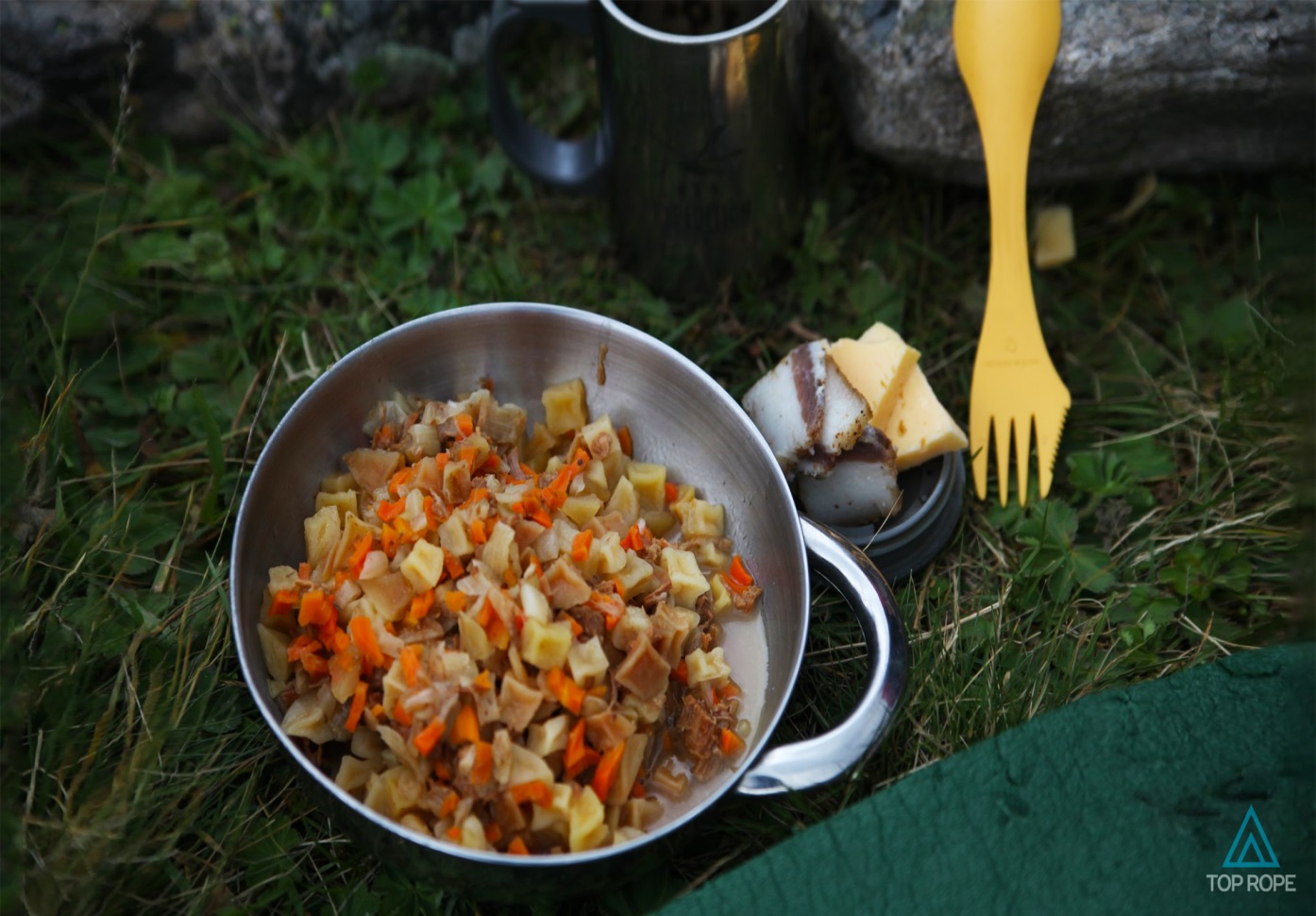 Підсумовуючи, варто сказати, що раціон харчування в туристичному поході — на стільки ж індивідуальний, як і підбір спорядження. Єдиного вірного рецепту не існує, і найкращим способом знайти “своє харчування” буде лише досвід походів.